2017 Pantry Client Survey
Montgomery County, PA 
Funded by HealthSpark Foundation
2 Prior Surveys
Survey 2014
Survey 2015
January & February 
8 pantries 
653 client surveys collected
3 Norristown 5 outside
January & February
4 pantries participated
201 client surveys collected
Norristown
2017 Pantry Client Survey
March & April 2017
18 pantries participated 
Pantries from all over Montgomery County

1361 client surveys collected
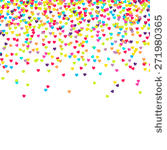 Woo Hoo   1361  !!!
Participating Pantries across Montgomery County & their Coalitions
Food Pantry Locations
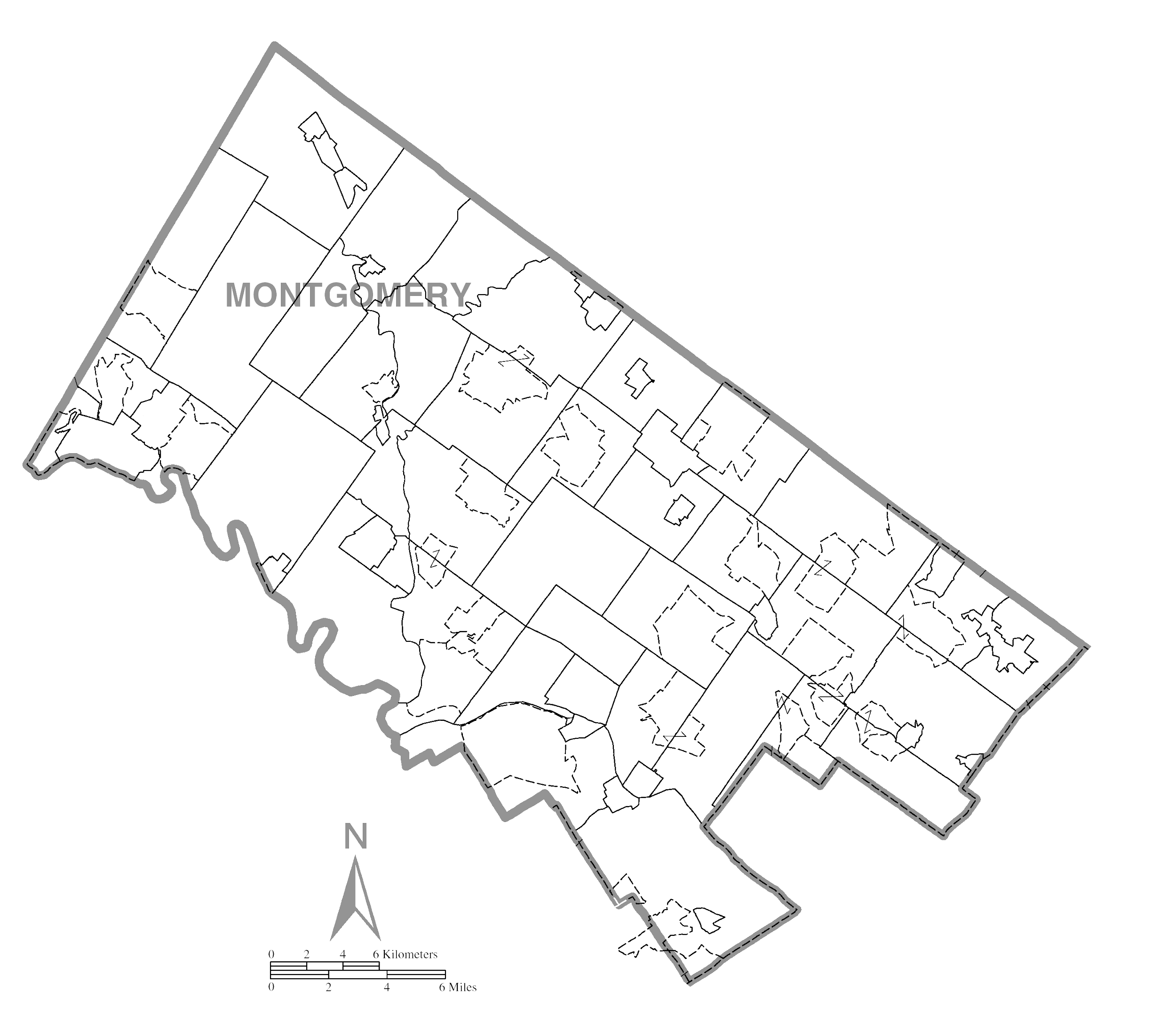 18
Ardmore Food Pantry
Boyertown Multi Services
Catholic Social Services
Seeds of Hope Chelten
Colonial Neighborhood Council
Daily Bread Community Food Pantry
Interfaith at Grace Lutheran Church
Hatfield Church Of The Brethren
Keystone Opportunity Center
Manna On Main Street
Narberth Community Food Bank
Patrician Society
New Life Presbyterian Church
Pottstown Cluster
Salvation Army, Norristown
Saint James Episcopal
The Open Door Ministry
The Open Link
9
2
8
10
14
6
17
16
4
15
3
7
13
12
5
11
1
The Process
Clients who participated entered in a drawing for a $50 Gift card at most of the pantries
Pantry distributed surveys for a month in order to reach as many clients as possible
Anonymous & Voluntary for clients
Survey also available in Spanish and Arabic
Several pantries used student volunteers to assist
Aimed for 20% of client participation
Initial Findings from County Wide Stats
Average age is 52
73% Female
58% White        27% Black or African American            6% Hispanic or Latino
47% High School Diploma   15% Tech or Vocational    30% have 2 or 4 college degree
468 people answered they work full-time
55% receive SNAP
60% of those who receive SNAP say it lasts 2 weeks or less
177 people responded not on SNAP but interested in help to apply (348 said no thanks)
73% are registered voters
93% rated the pantry Very Good or Good    80% said Very Good or Good at serving dietary needs   
72% use only this pantry  23% use 2 pantries
80% said with pantry, they are  able to take care of monthly food need s
Areas of Instability
Housing
Health
Of 458 responses that “in last year”
24% moved to find work
44% moved to find affordable housing
19% evicted or received eviction notice
7% put home up for sale because could not afford mortgage
6% lost home due to foreclosure
429 Adults without Health Insurance
274 people, due to cost -put off filling a prescription
334 people, due to cost -put off going to doctor
535 people, due to cost -put off going to dentist
633 people -High Blood Pressure
519 people -overweight
All percent are based on number of responses on particular question and not on number of surveys collected.   Percent is rounded off to the closest whole number.
Comparison of 3 years of survey
Take-Aways
Clients were very willing to participate in survey
With pantries help, most clients are able to feed their families for the month
Clients are very satisfied with their pantries
Pantries are in a good position to provide, to advocate for and/or to lead clients to the resources they need to stabilize their situations.
Reports from 2017 Survey
County Wide Report
3 Coalition Reports: Nutrition, Intercounty & Advocates Against Hunger
Individual Pantry Reports
57.6% White    72.7% Female   51.69 Average Age   2017 survey